Signifying Religion
An African American Worldview
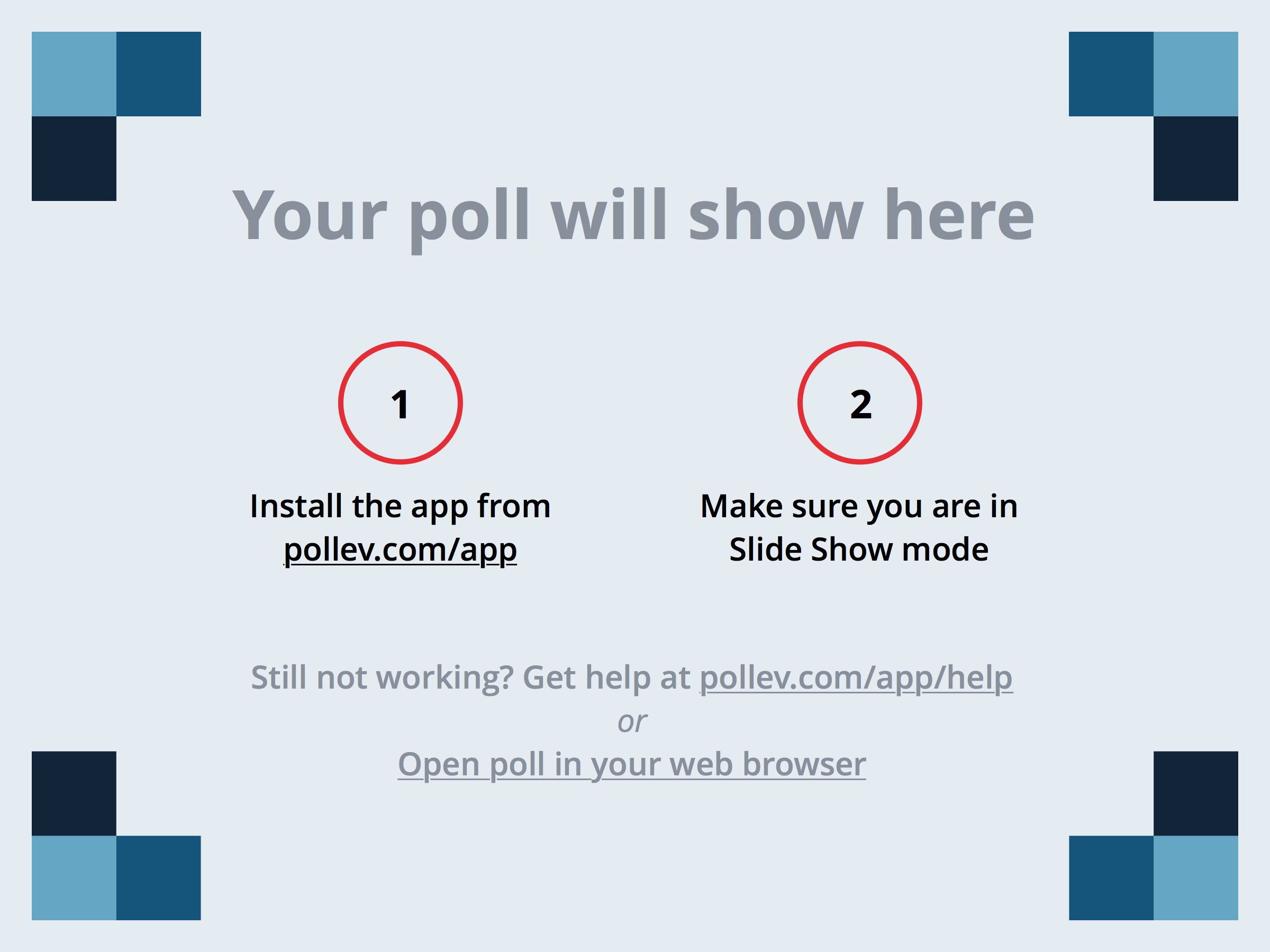 [Speaker Notes: Which of the following best describes your rationale for taking this course?
https://www.polleverywhere.com/multiple_choice_polls/bpTA7L305gFz5Z9#!/my/polls]
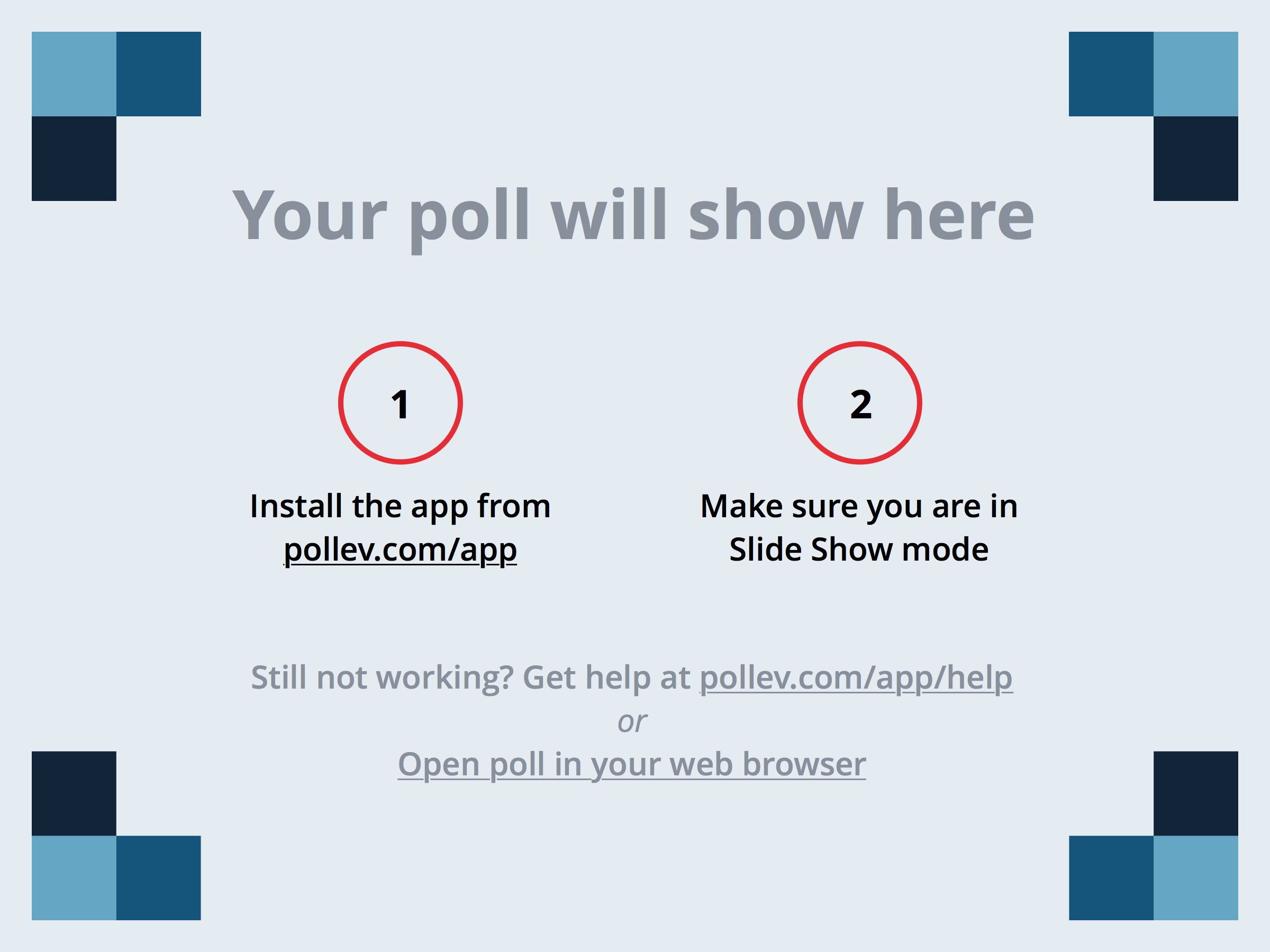 [Speaker Notes: Now that you're enrolled (and for some of you, stuck) in this class, what do you want to learn?
https://www.polleverywhere.com/free_text_polls/kTCQnIzzhy5CnL3#!/my/polls]
Signifying Religion
An African American Worldview
Significant or Insignificant?
Who Decides?
Signifying Religion
An African American Worldview
“All Black Everything”
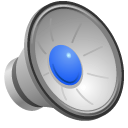 Lupe Fiasco, from LASERS (2011)
Signifying Religion
An African American Worldview